Ontario Beach Tourism Statistics 2015
Fall 2017
This report summarizes key characteristics of visitors and visitor spending of trips in Ontario which included going to a BeachData was sourced from Statistics Canada’s Travel Survey of the Residents of Canada and International Travel Survey, 2015Some slides include an index table which simplifies the comparison of Beach and total trip statistics.  Since total trips equals 100, an index of 105 indicates Beach is 5% higher than total, similarly an index of 90 signifies Beach is 10% lower than total.   Index		Interpretationless than 80	Beach trips underdeveloped versus total trips80-120		Beach trips similar to total tripsgreater than 120	Beach trips overdeveloped versus total trips
2
Visits and Spending
In 2015, there were 6.3 million Beach visits in Ontario, representing 4.5% of total visits in Ontario 
Beach visitors spent $1.6 billion, accounting for 6.2% of total visitor spending in Ontario
Source: Statistics Canada’s Travel Survey of the Residents of Canada and International Travel Survey 2015; Ontario Ministry of Tourism, Culture and Sport
3
Beach and Total Visits by Origin
Ontario residents accounted for the majority of Beach (88%) and total (86%) visits 
U.S. visitors accounted for 4% of Beach visits compared to 8% of total visits 
Visitors from Other Canada comprised 6% of Beach visits and 5% of total visits
Overseas visitors accounted for 2% of Beach visits and 2% of total visits
Source: Statistics Canada’s Travel Survey of the Residents of Canada and International Travel Survey 2015; Ontario Ministry of Tourism, Culture and Sport
4
Beach and Total Spending by Origin
Ontario residents accounted for 63% of Beach and 55% of total spending 
U.S. visitors accounted for 8% of Beach spending compared to 14% of total spending 
Visitors from Other Canada comprised 10% of Beach spending and 9% of total spending
Overseas visitors accounted for 19% of Beach spending and 22% of total spending
Source: Statistics Canada’s Travel Survey of the Residents of Canada and International Travel Survey 2015; Ontario Ministry of Tourism, Culture and Sport
5
Ontario Beach Visitors by Region of Residence
24% of Beach visitors from Ontario are from Region 5 compared to 22% of total visits, 18% from Region 6 (14% total visits), and 12% from Region 1 (12% total visits)

Note: Ontario origin Beach visitors represented 88% (5.5 million) of visits and 63% ($989 M) of visitor spending
Source: Statistics Canada’s Travel Survey of the Residents of Canada and International Travel Survey 2015; Ontario Ministry of Tourism, Culture and Sport
6
Other Canada Beach Visitors by Province of Residence
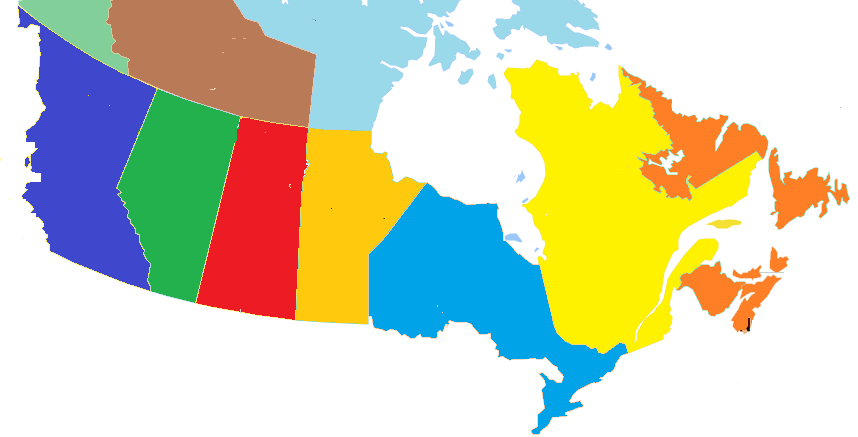 BC
5%
(7%)
Beach visits
(Total visits)
AB
6%
(7%)
SK
4%
(2%)
MB
27%
(10%)
QC
52%
(66%)
NL/NB/NS/PE
6%
(8%)
52% of Other Canada Beach visitors came from Quebec, compared to 66% of total visits and 27% from Manitoba (vs 10% total)
Note: Other Canada Beach visitors represented 6% (382,000) of visits and 10% ($158 M) of visitor spending
Source: Statistics Canada’s Travel Survey of the Residents of Canada and International Travel Survey 2015; Ontario Ministry of Tourism, Culture and Sport
7
U.S. Beach Visitors by Region of Residence
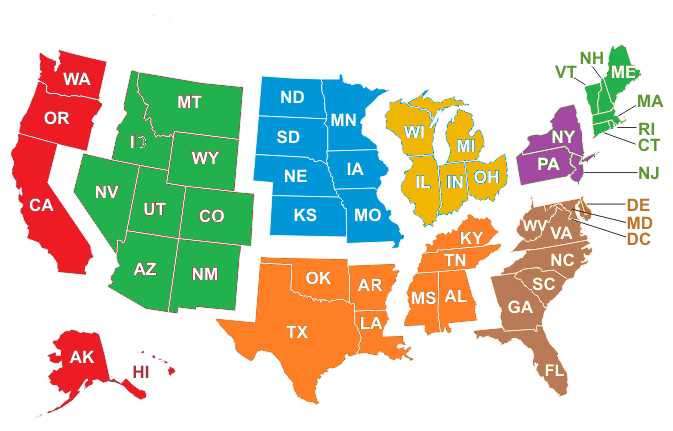 Beach visits
(Total visits)
East North Central
34%
(39%)
West North Central
16%
(5%)
Mountain
10%
(2%)
New England
3%
(4%)
Mid Atlantic
11%
(36%)
Pacific, Alaska, Hawaii
9%
(3%)
South Atlantic
11%
(8%)
South Central
6%
(3%)
34% of U.S. Beach visitors came from East North Central states (Michigan, Ohio, Illinois, Indiana, and Wisconsin) and 16% from West North Central states

Note: U.S. Beach visitors represented 4% (249,000) of visits and 8% ($129 M) of visitor spending
Source: Statistics Canada’s Travel Survey of the Residents of Canada and International Travel Survey 2015; Ontario Ministry of Tourism, Culture and Sport
8
Overseas Beach Visitors by Country of Residence
Ontario’s 9 overseas target markets represent 57% of overseas Beach visitors versus 54% of total overseas visits
Note: Overseas Beach visitors represented 2% (158,000) of visits and 19% ($298 M) of visitor spending
Source: Statistics Canada’s Travel Survey of the Residents of Canada and International Travel Survey 2015; Ontario Ministry of Tourism, Culture and Sport
9
Destination – Beach Visits by Region
22% of Beach visits took place in Region 7 compared to 9% of total visits, 13% in Region 1 (11% total), and 12% in Region 12 (3% total)
Source: Statistics Canada’s Travel Survey of the Residents of Canada  and International Travel Survey 2015; Ontario Ministry of Tourism, Culture and Sport
10
Beach Visits by Length of Stay
The majority (82%) of Beach visits were overnight visits.  For comparison, 36% of total visits in Ontario were overnight visits
The average number of nights spent on Beach visits was 3.8, above Ontario’s average of 3.2 nights
Source: Statistics Canada’s Travel Survey of the Residents of Canada and International Travel Survey 2015; Ontario Ministry of Tourism, Culture and Sport
11
Beach $/Trip by Length of Stay
Beach visitors spent an average of $249/trip ($179/trip for total trips)
Total trip spending, not just spending on Beach
Source: Statistics Canada’s Travel Survey of the Residents of Canada and International Travel Survey 2015; Ontario Ministry of Tourism, Culture and Sport
12
Beach Spending by Category
The largest proportions of expenditures were spent on Food & Beverage (32% Beach, 27% total), Transportation (28% Beach, 36% total), and Accommodations (23% Beach, 17% total)
Source: Statistics Canada’s Travel Survey of the Residents of Canada and International Travel Survey 2015; Ontario Ministry of Tourism, Culture and Sport
13
Other Activities done by Beach Visitors
33% of Beach visitors went boating, 29% went hiking, 27% went camping
Source: Statistics Canada’s Travel Survey of the Residents of Canada and International Travel Survey 2015; Ontario Ministry of Tourism, Culture and Sport
14
Main Purpose of Beach Visit
Most trips were pleasure trips (75% compared to 35% of total trips)
Other includes shopping, medical, religious, hobby/trade show, etc.
Source: Statistics Canada’s Travel Survey of the Residents of Canada and International Travel Survey 2015; Ontario Ministry of Tourism, Culture and Sport
15
Beach Visits by Accommodation Type
18% of overnight Beach visits were spent at commercial accommodations compared to 26% of total visits
18% of overnight Beach visits were spent in camping/RV facilities versus 5% of total visits
Source: Statistics Canada’s Travel Survey of the Residents of Canada and International Travel Survey 2015; Ontario Ministry of Tourism, Culture and Sport
16
Beach Visits by Time of Year
The largest proportions of trips occur in Jul-Sep (69% Beach vs 31% total)
Source: Statistics Canada’s Travel Survey of the Residents of Canada and International Travel Survey 2015; Ontario Ministry of Tourism, Culture and Sport
17
Beach Visits by Gender
About half of Beach visits were among males and half among females.  For comparison, 54% of total visits in Ontario were among male visitors
Source: Statistics Canada’s Travel Survey of the Residents of Canada and International Travel Survey 2014; Ontario Ministry of Tourism, Culture and Sport
18
Beach Visits by Party Size
Avg Party Size                          3.8                                                        2.3
With children                            25%                                                       12%
51% of Beach visits were among groups of 3 or more people compared to 24% of total visits  
25% of Beach visits included children versus 12% of total visits
Source: Statistics Canada’s Travel Survey of the Residents of Canada and International Travel Survey 2015; Ontario Ministry of Tourism, Culture and Sport
19
Domestic Beach Visitor’s Income
45% of Canadian Beach visitors in Ontario had a household income greater than $100,000 compared to 36% of total visitors
Source: Statistics Canada’s Travel Survey of the Residents of Canada  2015; Ontario Ministry of Tourism, Culture and Sport
20
Domestic Beach Visitor’s Education
39% of Canadian Beach visitors in Ontario had a university degree compared with 32% of total visits
Source: Statistics Canada’s Travel Survey of the Residents of Canada  2015; Ontario Ministry of Tourism, Culture and Sport
21
Beach Summary
In 2015, there were 6.3 million Beach visits in Ontario, representing 4.5% of total visits in Ontario. Beach visitors spent $1.6 billion, or 6.2% of total visitor spending in Ontario. 
Ontario residents accounted for 88% of visits and 63% of spending, residents of Other Canada accounted for 6% of visits and 10% of spending, U.S. visitors represented 4% of visits and 8% of expenditures, and overseas visitors accounted for 2% of visits and 19% of spending
24% of Beach visitors from Ontario are from Region 5 compared to 22% of total visits, 18% from Region 6 (14% total visits), and 12% from Region 1 (12% total visits)
22% of Beach visits took place in Region 7 compared to 9% of total visits, 13% in Region 1 (11% total), and 12% in Region 12 (3% total)
22
Beach Summary
The majority (82%) of Beach visits were overnight visits.  For comparison, 36% of total visits in Ontario were overnight visits. The average number of nights spent on Beach visits was 3.8, above Ontario’s average of 3.2 nights
Beach visitors spent an average of $249/trip ($179/trip for total trips)
The largest proportions of expenditures were spent on Food & Beverage (32% Beach, 27% total), Transportation (28% Beach, 36% total), and Accommodations (23% Beach, 17% total)
33% of Beach visitors went boating, 29% went hiking, 27% went camping
Most trips were pleasure trips (75% compared to 35% of total trips)
23
Beach Summary
18% of overnight Beach visits were spent at commercial accommodations compared to 26% of total visits. 18% of overnight Beach visits were spent in camping/RV facilities versus 5% of total visits
The largest proportions of trips occur in Jul-Sep (69% Beach vs 31% total) 
51% of Beach visits were among groups of 3 or more people compared to 24% of total visits. 25% of Beach visits included children versus 12% of total visits
45% of Canadian Beach visitors in Ontario had a household income greater than $100,000 compared to 36% of total visitors
39% of Canadian Beach visitors in Ontario had a university degree compared with 32% of total visits
24